Virtual VDA
Explained – Can you release the benefit? What you need to consider!
Todays Agenda
VDA: The Virtual Deal
Understanding VDA Variances
VDA Efficiency and Productivity 
1st Poll
Technology being Rolled Out at an Alarming Rate
VDA Solution 
2nd Poll
Virtual VDA has landed 
Benefit to the repairer (costs)
Offers
Q&A
Types of VDA
VDA/Technician/Owner/ManagerThis is someone that has estimating responsibility, but still works on the tools
Dedicated VDA - no qualifications This is someone that has estimating responsibility, but has no ATA or estimating qualifications - but a fundamental interest in this role  
Qualified VDA This is someone that has completed their VDA ATA and Estimating assessment on a industry estimating system such as Audatex or GT Motive or similar
Qualified VDA with additional competent training in technology  This is some one that has additional training and certified with a competency based outcome such as ADAS in line with IIR
VDA Productivity and Efficiency!
This exercise is based on a bodyshop of medium size 20,000 sq. 15 productive

Typically a medium sized repairer has 2 VDAs 
Repairing roughly 40 cars a week 
Equates to 4 estimates a day = 1.75 hrs per estimate

1.75 hrs from cradle to grave penny perfect in an ideal world
 
Typical challenges to that ideal world  

Complaints & rectification – how long?
Negotiate and chase authority 
Amend estimates as parts prices differ – how many cases? 
Onsite estimate discussing with the customer?
Handovers – vehicle repaired
Job cards – who creates these? 
Sick leave & holiday & parental leave – who covers and at what expense?
Poll 1
VDA & Technology
With technology evolving at a rapid rate, how can the industry VDA keep up? 
Do you allocate dedicated time & budget for your VDA to study the latest vehicles and what tech is being rolled out – such as:
48v, EV, ADAS, Hybrid…
Various substrates – Alloy, Steel HSS, Boron Steel or press hardened steel – what's the difference? 
What can be repaired and what needs to be replaced?
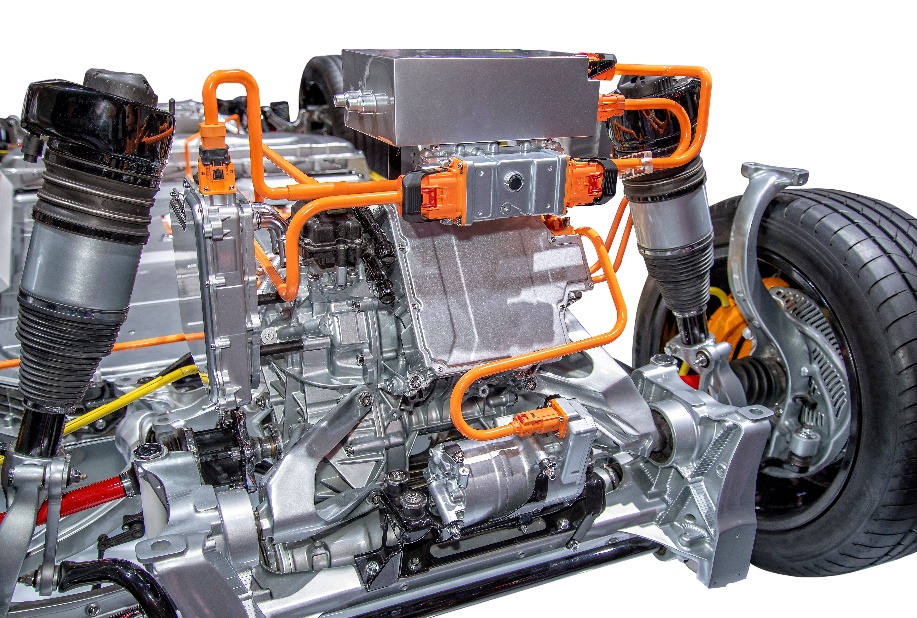 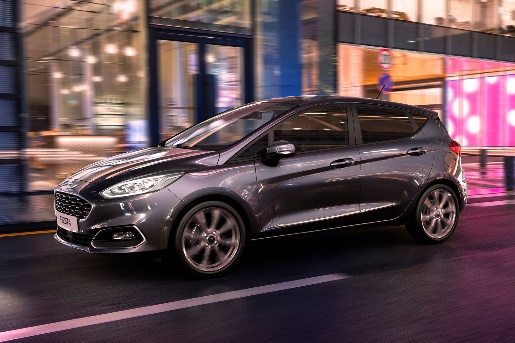 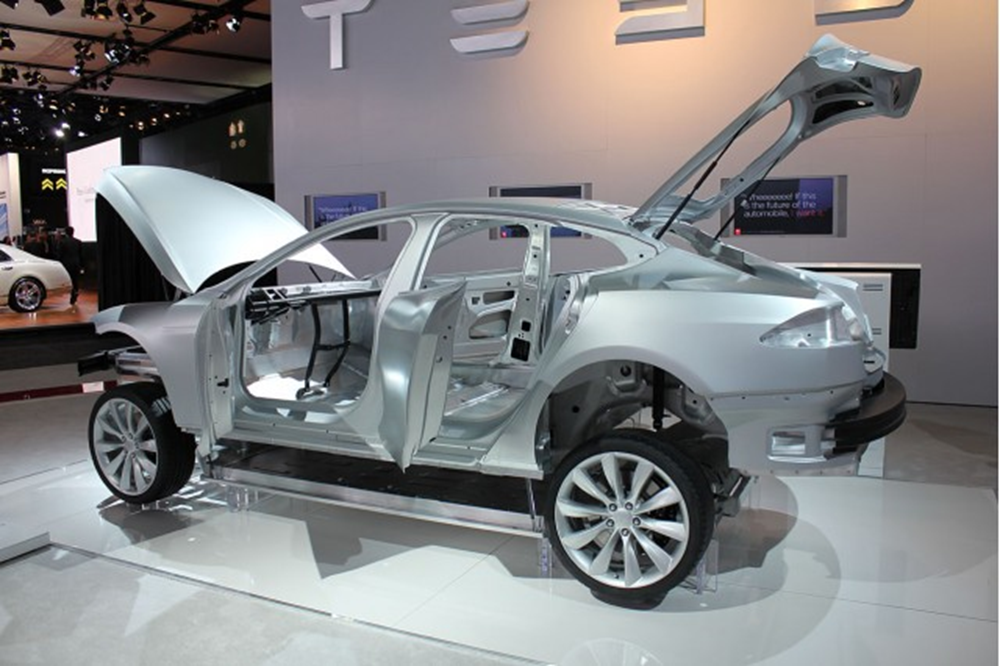 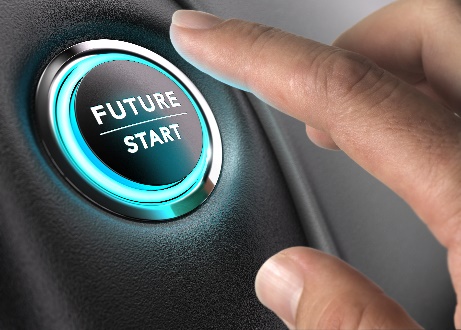 VDA Business Solution
What if you could book an online assessment with a 24hr SLA at a fixed cost? 

What if you could increase your average hours and P&M?

What if 99% of all your estimates returned would pass through Auda-audit and did not cause cash flow issues by being stuck in pending?

Through Furlough how have you scheduled VDA resource? 

Well now you can utilise a digital platform to address any VDA resource issues: 

Estimates that are IIR and BSI compliant .

Perhaps you have a surge of work – allow your VDA to work to a high standard and offset the surplus estimate's to VVDA.

Cut down on your estimating software overheads. 

Insurer/work provider – Win Win … K2K reduction and a consistent estimating presentation & when you produce a quality estimate and deliver it in a professional and consistent way it builds trust and enables a rapport to be made between fee payer and repairer.
VDA Productivity and Efficiency!
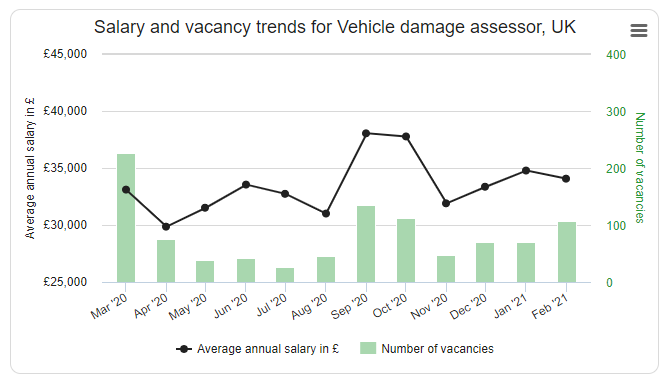 Poll 2
Introducing NBRA – IntelAuto – CrashAssessor UK Solution
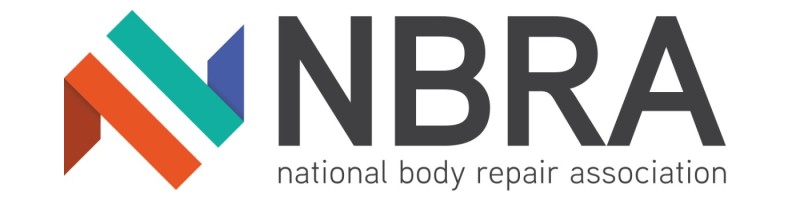 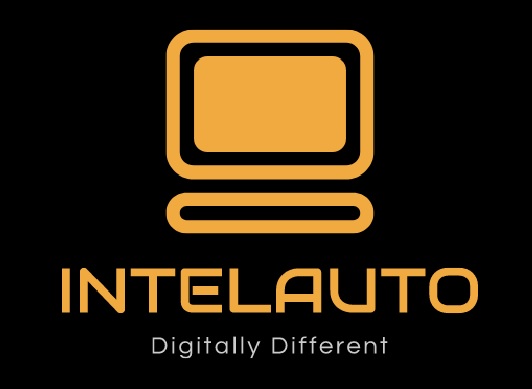 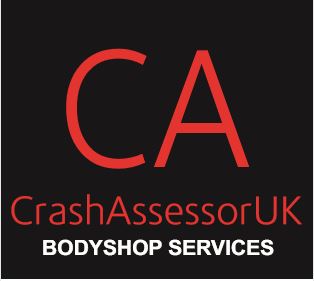 How will Virtual Estimating work? - VVDA
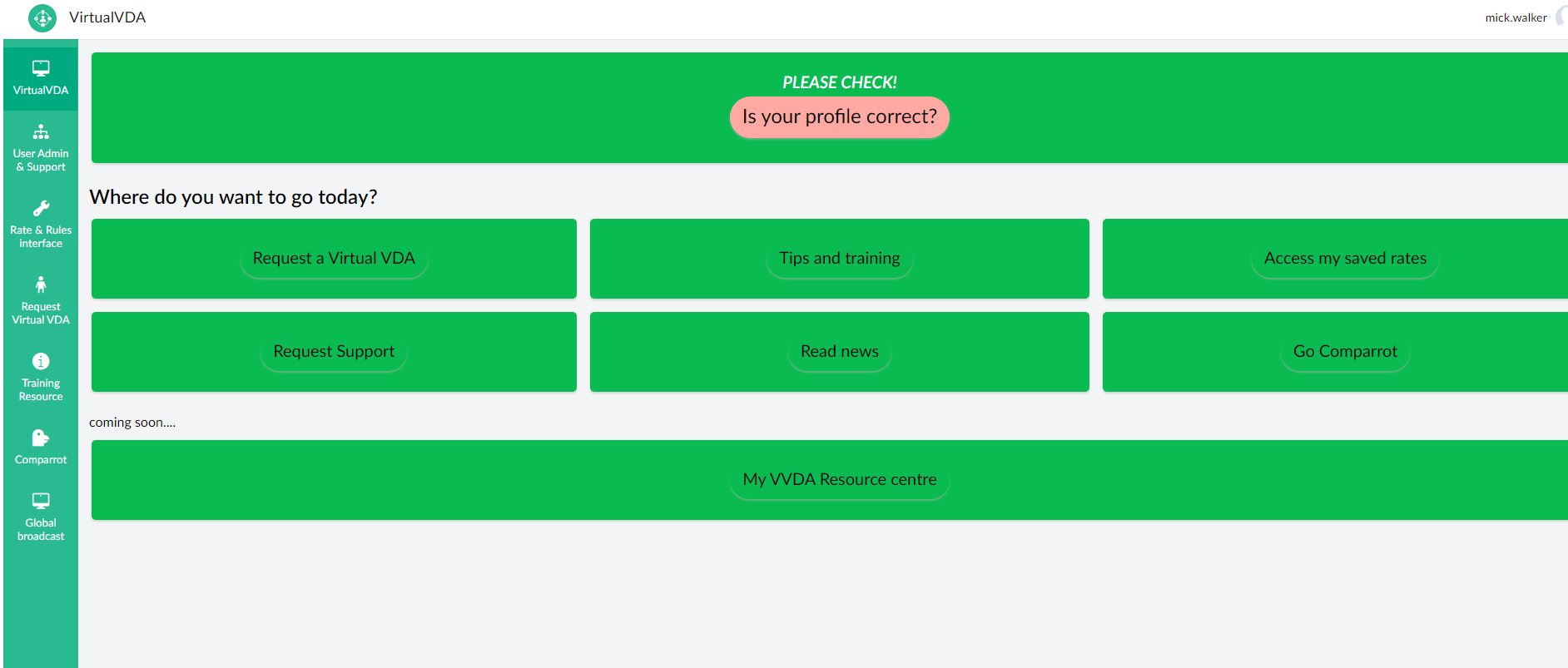 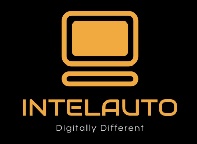 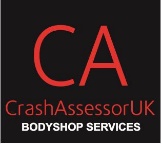 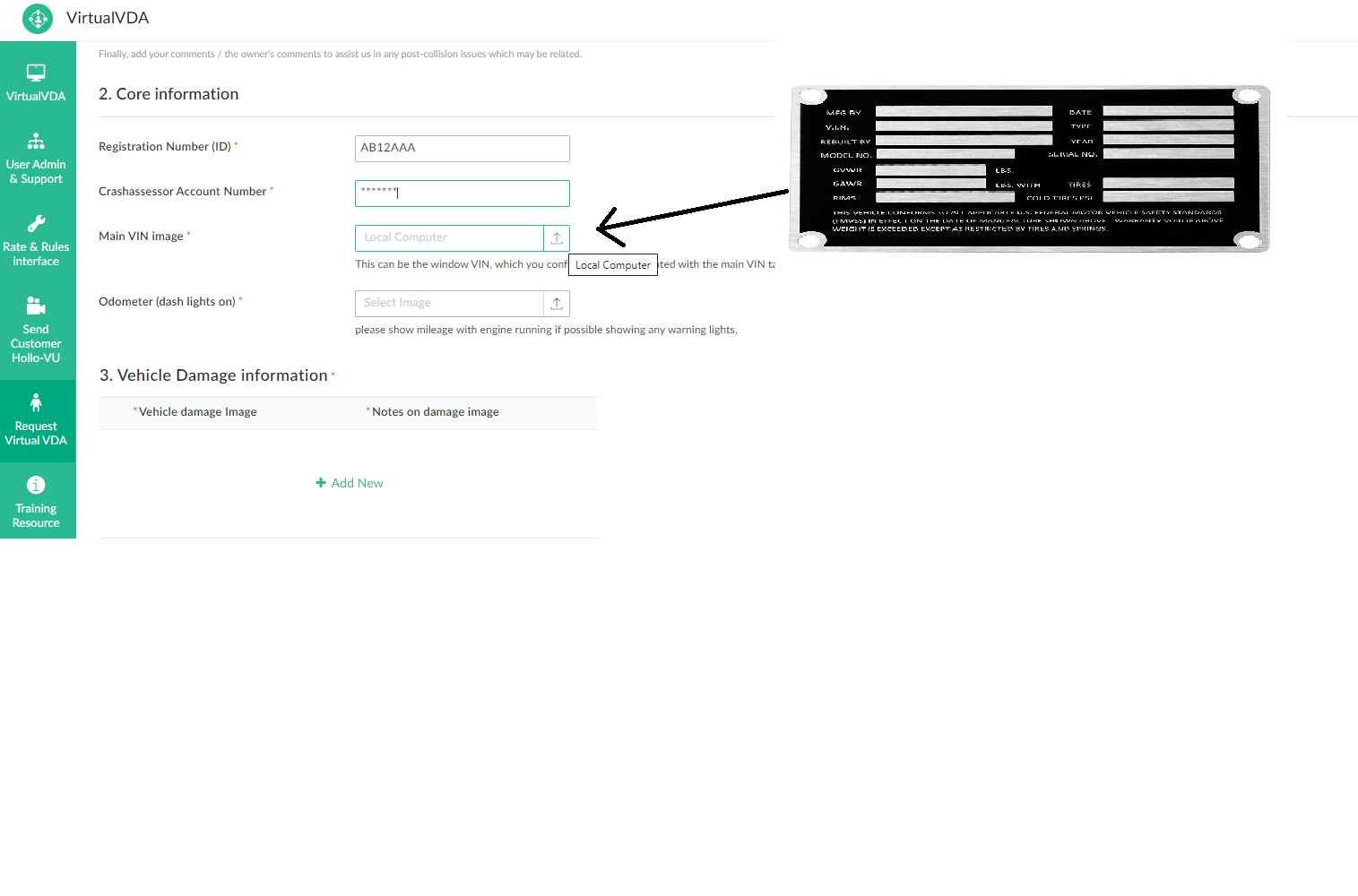 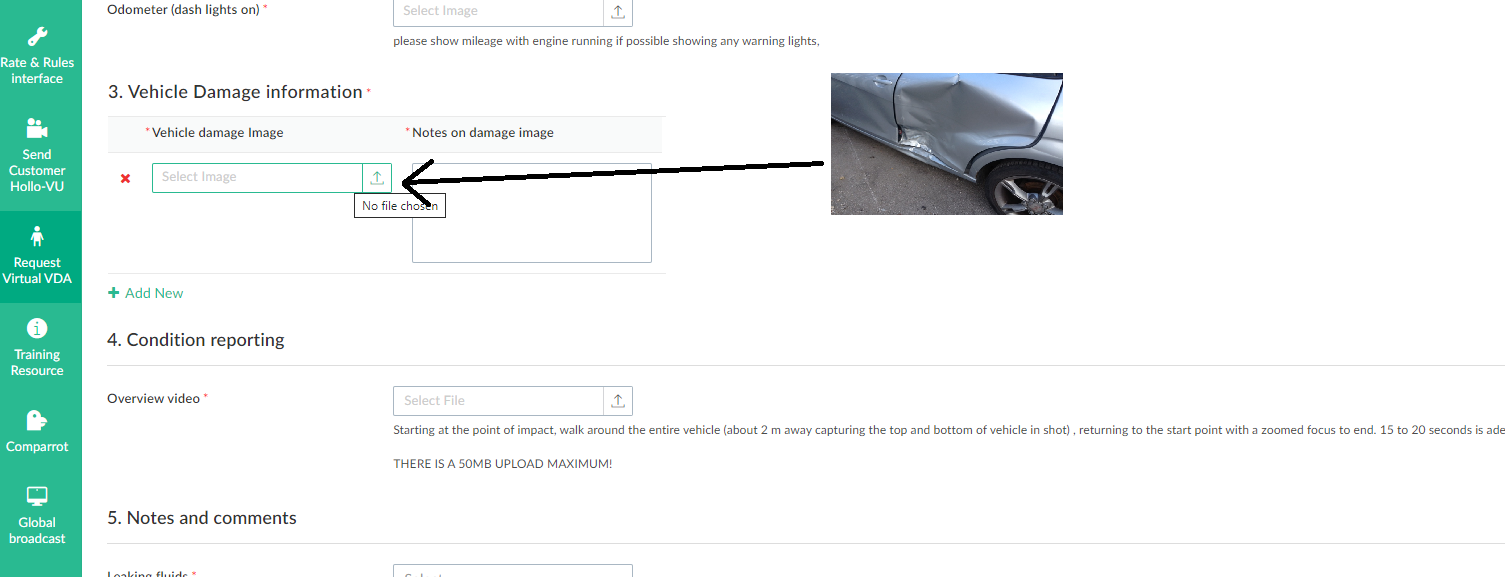 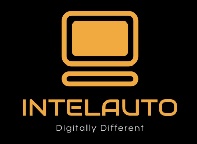 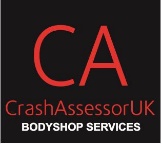 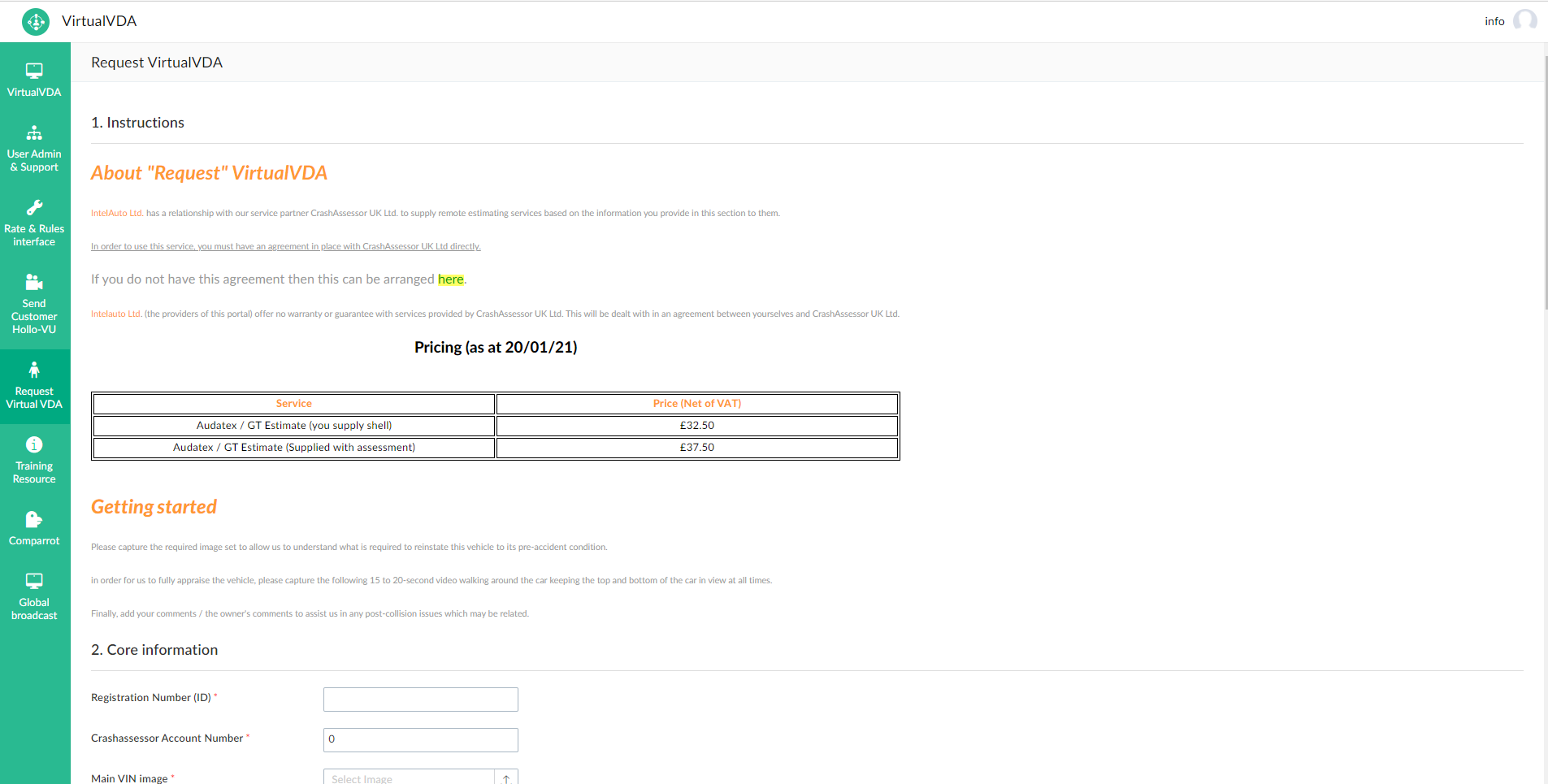 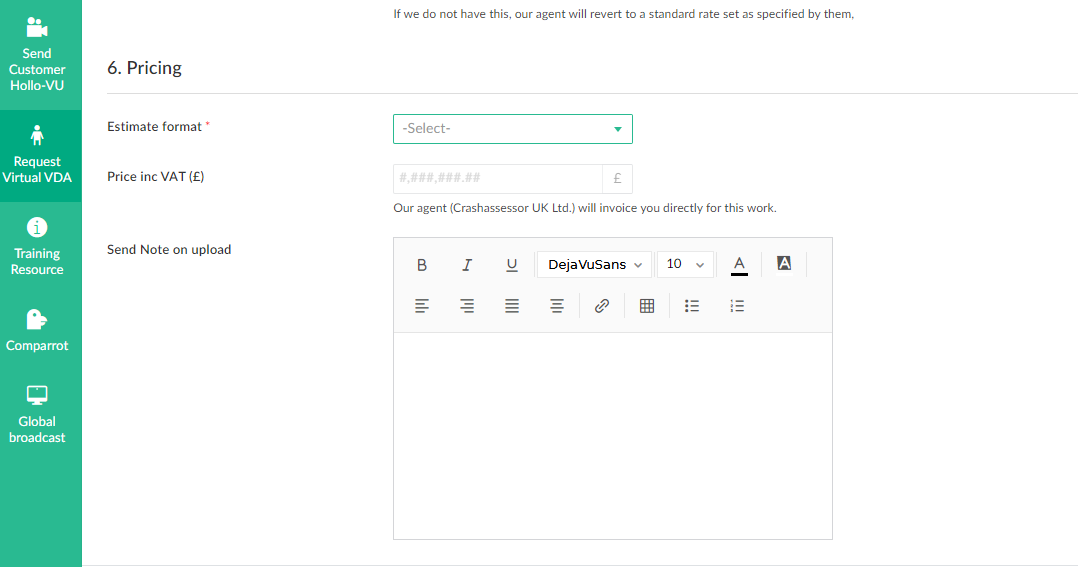 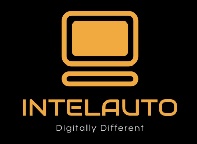 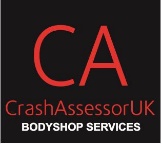 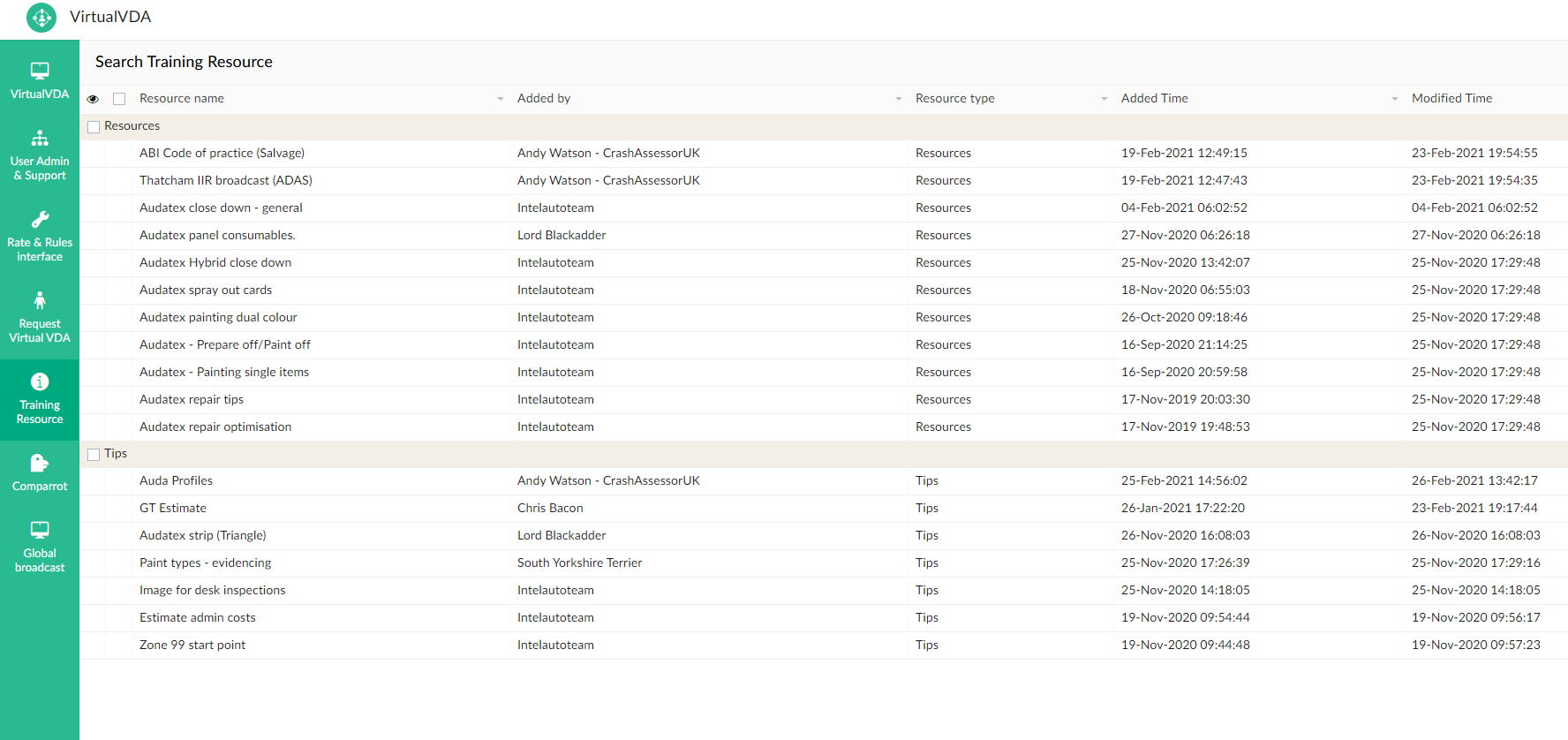 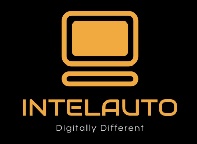 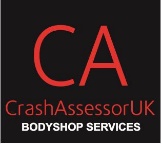 Business Cost How will this Benefit the Repairer?
This exercise is based on a bodyshop of medium size 20,000 sq. 15 productive

VDA cost per day £200 based on average salary & additional costs 
Estimate cost £50 on average - be it good, bad or indifferent
Allow your VDA to concentrate on the quality and accuracy of their estimating on complex jobs 
Allow your VDA the training they deserve in what is a very confused technical market
Cost of subletting an estimate £32.50 or £37.50 inclusive Auda Shell 
Average initial increase in hours approx. 3hrs = £84 based on £28 per hour 
Non Audatex users will gain approx. £80 P&M increase 
Reduction in CC costs as the K2K will reduce 
No delay in estimating - 24hr SLA but on average estimates returned within 8 hrs 

Potential for £164 estimate increase that is compliant & method driven - that’s almost 10% of the average national repair cost!

VDAs can utilise the NBRA Technical Page – IntelAuto.co.uk & Crash Assessor UK Hints & Tips will enable your VDA to upskill and utilise the pool of knowledge at their finder tips, it will also create the VDA forum that this industry desperately needs.
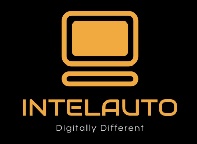 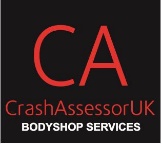 VVDA Offer
2 week trial offer 50% discount unlimited volume = £16.25 or 18.75 per estimate .

NBRA will give away a bottle of champagne to the first 3 repairers to reach 25 estimates.
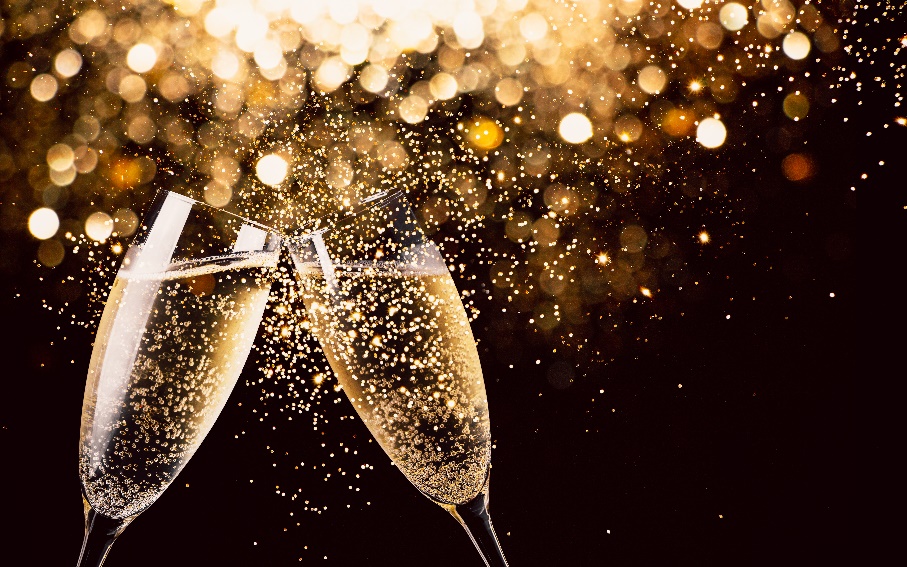 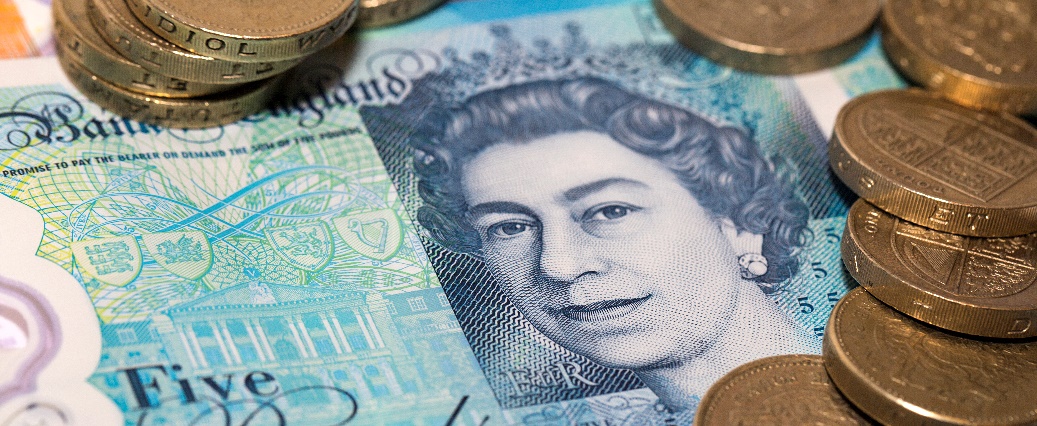 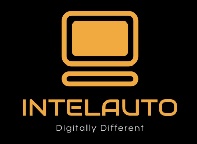 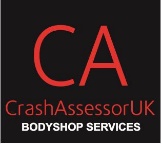 Questions
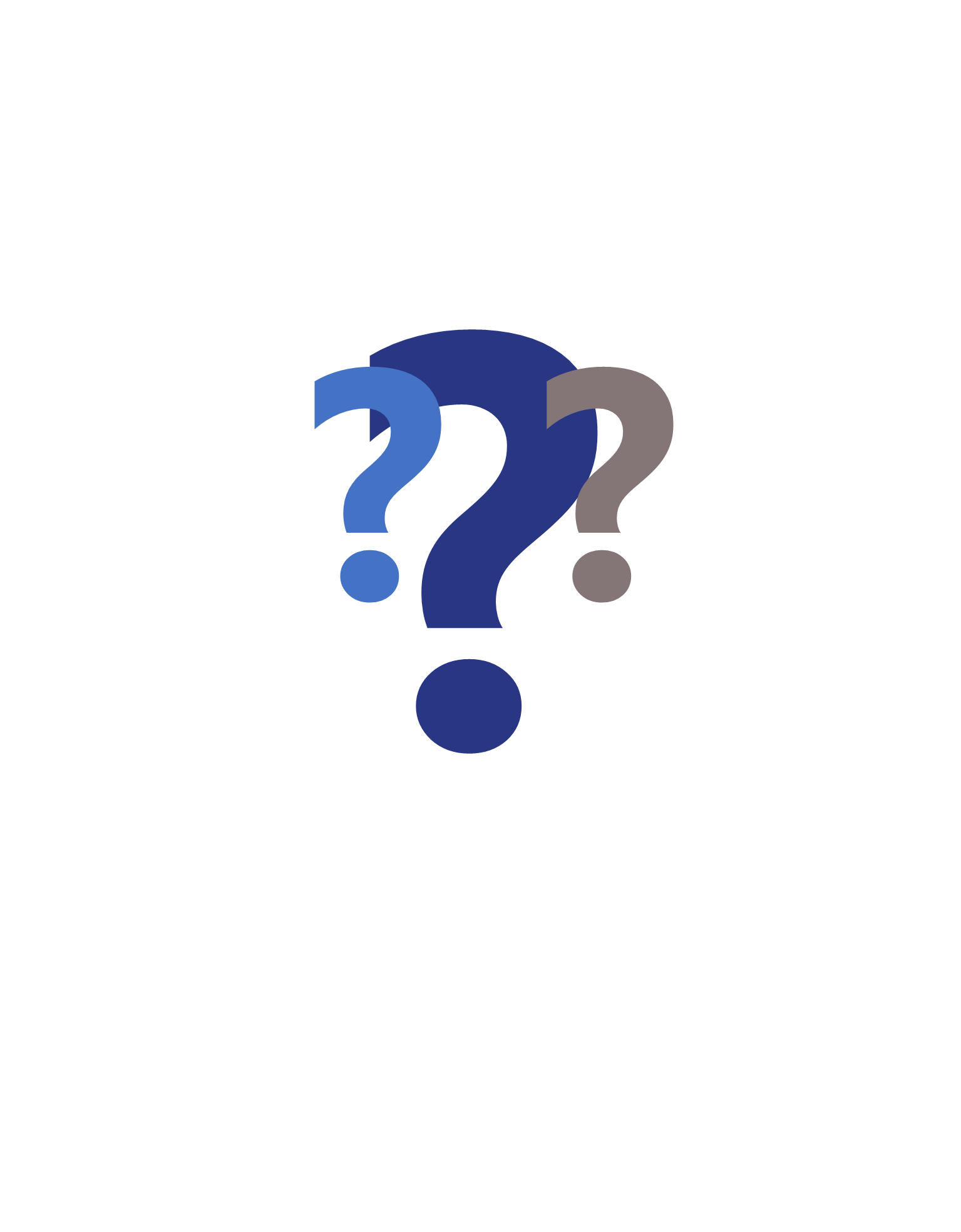 www.nbra.org.uk/technical
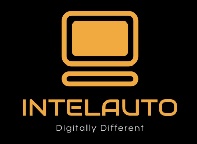 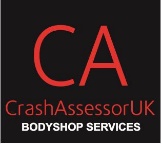 Thank You!